Стадия рефлексии
На уроках химии на  стадии рефлексии можно использовать:
Проведение лабораторных и практических работ
Составление кластера
Составление синквейна
Написание эссе
6 шляп мышления
Синквейн
Глюкоза

Белая  сладкая

Окисляется,восстанавливается, разлагается

Глюкоза является источником  энергии.
Углевод.
Название  темы – одно существительное.
Описание темы – два прилагательных.
Описание действия – три глагола (или два глагога и одно деепричастие).
Отношение к теме – четыре слова.
Суть темы – одно слово.
Синквейны очень полезны в качестве:
1) инструмента для синтезирования сложной информации;
2) средств оценки понятийного багажа учащихся;
3) средства творческой выразительности.
«Заполнение таблицы «Знаю — Хочу узнать — Узнал» (ЗХУ).
ШЕСТЬ ШЛЯП МЫШЛЕНИЯ
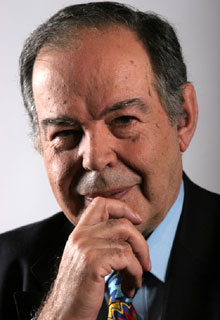 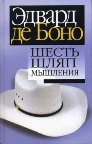 В основе этого метода лежит идея 
     параллельного мышления. 
Параллельное мышление — это мышление конструктивное, при котором различные точки зрения и подходы не сталкиваются, а сосуществуют.
 Почему шляпы? Шляпу легко надеть и снять, кроме того, шляпы указывают на роль. «Примеряя» на себя шляпу определённого цвета, мы учимся думать в заданном направлении. Смена шляп приучает видеть один и тот же предмет с разных позиций, в результате чего складывается наиболее полная картина. Это универсальный метод, применить его может каждый учитель-предметник, методист.
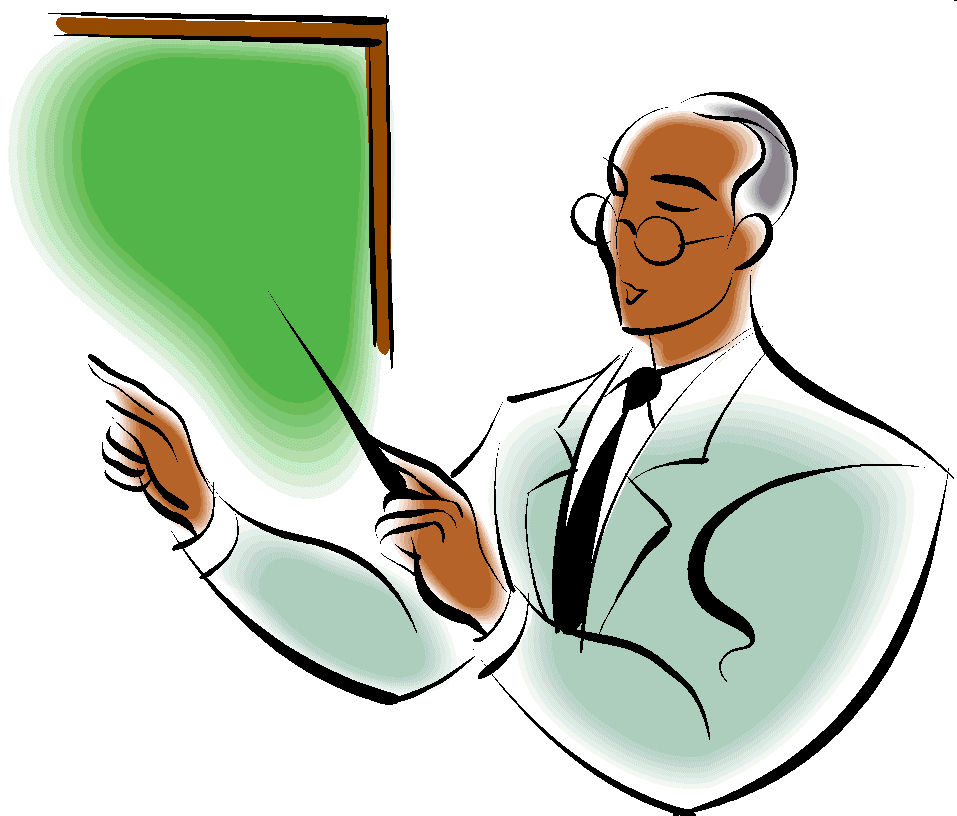 Белая шляпа
Участники в белой шляпе будут искать в обсуждаемой проблеме только факты. Никаких эмоций и чувств, только факты.
Красная шляпа
Участники в красной шляпе будут  анализировать проблему с позиции чувств, им нужно рассказать нам, что почувствовали, какие испытали эмоции.
Черная шляпа
В чёрной шляпе выступающему нужно попытаться предостеречь нас, найти возможные риски и опасности.
Желтая шляпа
Выступающие будут искать только всё самое хорошее, будут смотреть на содержание изучаемой проблемы только с позиции оптимиста.
Зеленая шляпа
В зелёной шляпе выступающий попытается уйти от стереотипов и стандартного мышления и предложить нам креативные идеи.
Синяя шляпа
Контроль над процессом мышления, осмысленность и рефлексия.
Правила использования шляп
Надевая шляпу мышления, мы принимаем на себя роль, на которую эта шляпа указывает. 

Снимая шляпу конкретного цвета, мы уходим от этого типа мышления. 

При смене одной шляпы на другую происходит мгновенное переключение мышления. Такой метод позволяет призвать к переключению хода мысли, не обижая человека. Мы не нападаем на высказываемые мысли, а просим об изменении.
 
Для обозначения своего мнения можно просто назвать шляпу и тем самым показать, какой тип мышления предполагается использовать. Например, просто сказав, что надеваете черную шляпу, вы получаете возможность обсуждать идею , не нападая на человека, предложившего ее.
Преимущества метода
Умственная работа представляется скучной и абстрактной. Шесть шляп позволяет сделать ее красочным и увлекательным способом управления своим мышлением. 

Цветные шляпы — это хорошо запоминающаяся метафора, которой легко научить и которую легко применять. 

Метод шести шляп можно использовать на любом уровне сложности, от детских садов до советов директоров. 

Благодаря структурированию работы и исключению бесплодных дискуссий мышление становится более сфокусированным и конструктивным
Метод Эдварда де Боно «шесть шляп мышления»легко может быть использован на уроке любой предметной области.
Использование данного метода на уроке развивает у обучающихся способность структурировать информацию, в «Шести шляпах мышления» автор представляет простой, но эффективный метод, позволяющий стать лучшим мыслителем
Метафора шляп является ролевым языком, на котором легко обсуждать и переключать мышление, отвлекаясь от личных предпочтений и никого не обижая.
 
Метод позволяет избежать путаницы, поскольку только один тип мышления используется всей группой в определенный промежуток времени.
ПРИТЧА
В одной стране жил старик, который делал шляпы. Заказов на изготовление шляп у него всегда было много, так как все считали, что его шляпы приносят счастье своим владельцам.
Пришло время, и шляпника не стало. Сыновья приехали в дом отца и решили, что смогут обогатиться на наследстве, оставленном им. Обыскав весь дом, братья ничего не нашли, кроме сундука с шестью шляпами (белой, чёрной, синей, красной, зелёной, жёлтой). Братья решили, что это очень дорогой заказ, и покупатель, приехав за ним, даст большую сумму денег. Ждали, ждали братья заказчика, но никто так и не приехал. Тогда они сделали вывод, что это и есть наследство, оставленное отцом, и взяли шляпы себе.
Первый говорит: «Возьми белую шляпу, так как  белый – благородный цвет». «Возьму чёрную,- говорит второй,- строгий стиль меня всегда привлекал». Третий взял красную шляпу для привлечения внимания к себе. Четвёртый захотел сиять, как солнышко, излучать тепло и взял жёлтую шляпу. Пятый брат очень любил природу, ему нравилось наблюдать за тем, как всё меняется, он взял себе зелёную шляпу. А шестой хотел познать всё неизведанное – он выбрал синюю шляпу.
Братья разъехались. Через несколько лет они вновь встретились в доме отца.
Первый брат, который выбрал белую шляпу, научился видеть детали во всём происходящем, анализировать факты и события.
Второй брат, выбравший красную шляпу, стал эмоционально чувствительным, и кому-то это нравилось, кому-то – нет.
Третий начал видеть всё в чёрном цвете, обращал внимание на недостатки во всём. И многим это даже нравилось.
Брат, который взял жёлтую шляпу, находил во всём только хорошее, видел всё в светлых тонах, многим помог, хотя некоторые называли его наивным.
Всё, к чему прикасался пятый брат, раскрывалось, кипело идеями. Он вдруг обнаружил в себе много талантов, о которых даже и не подозревал.
Брат в синей шляпе научился видеть масштабно, всю картину в целом, мог объяснить смысл происходящего и подсказать, куда двигаться дальше.
ВЫВОД:
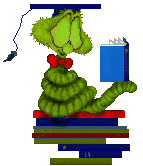 Чтобы взглянуть на мир с другой стороны, смените шляпу – ключевая идея метода де Боно. 
Меняйте шляпы, коллеги)))
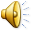 Поисковые системы Рунета
На примере Google
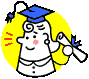 Метод  признаёт значимость всех компонентов- эмоций, фактов, критики, новых идей – и включает их в работу в нужный момент.
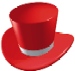 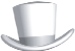 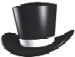 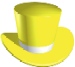 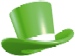 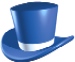 «Шесть шляп мышления» позволяет развивать у взрослых и детей:
творческое мышление
критическое мышление
толерантность